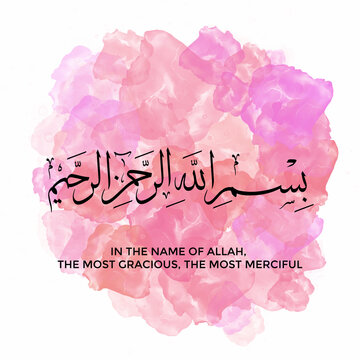 INCIDENTILOMA
By
Dr FARYAL AZHAR
LEARNING OBJECTIVES
Know the definition of incidentiloma.
To take pertinent history and examination
Understand the differential diagnosis
Describe the imaging studies for diagnosis
Explain the various treatment options
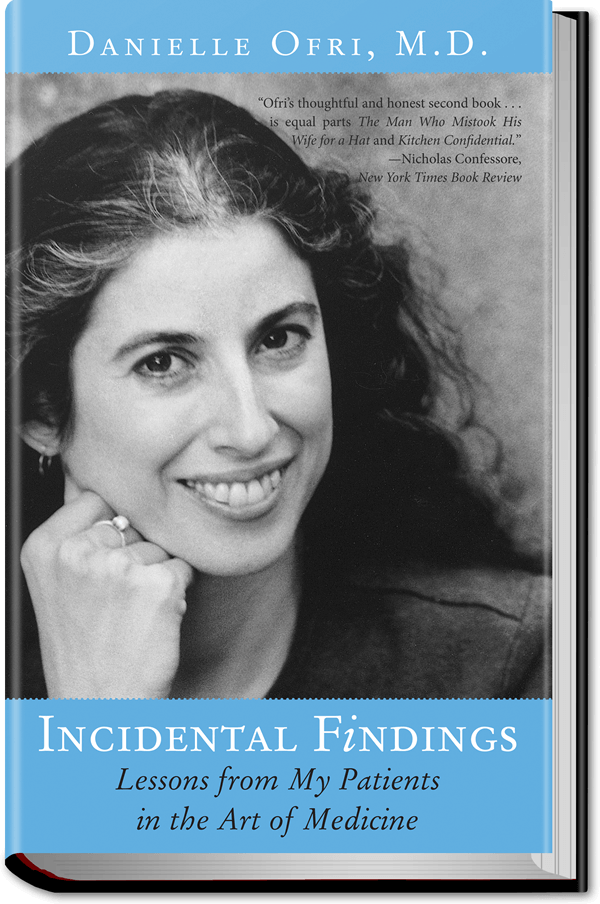 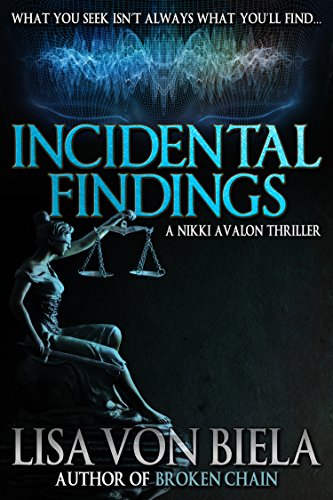 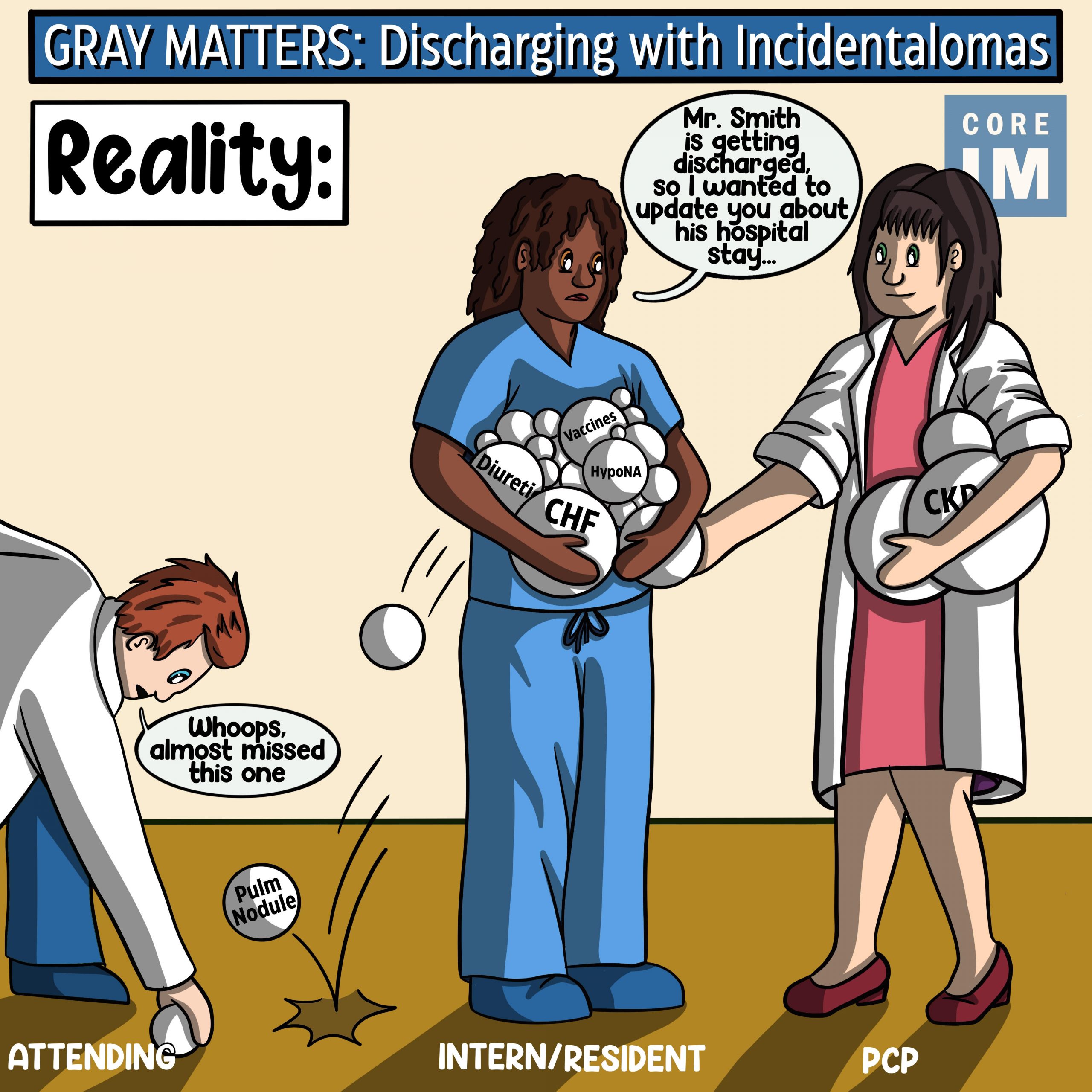 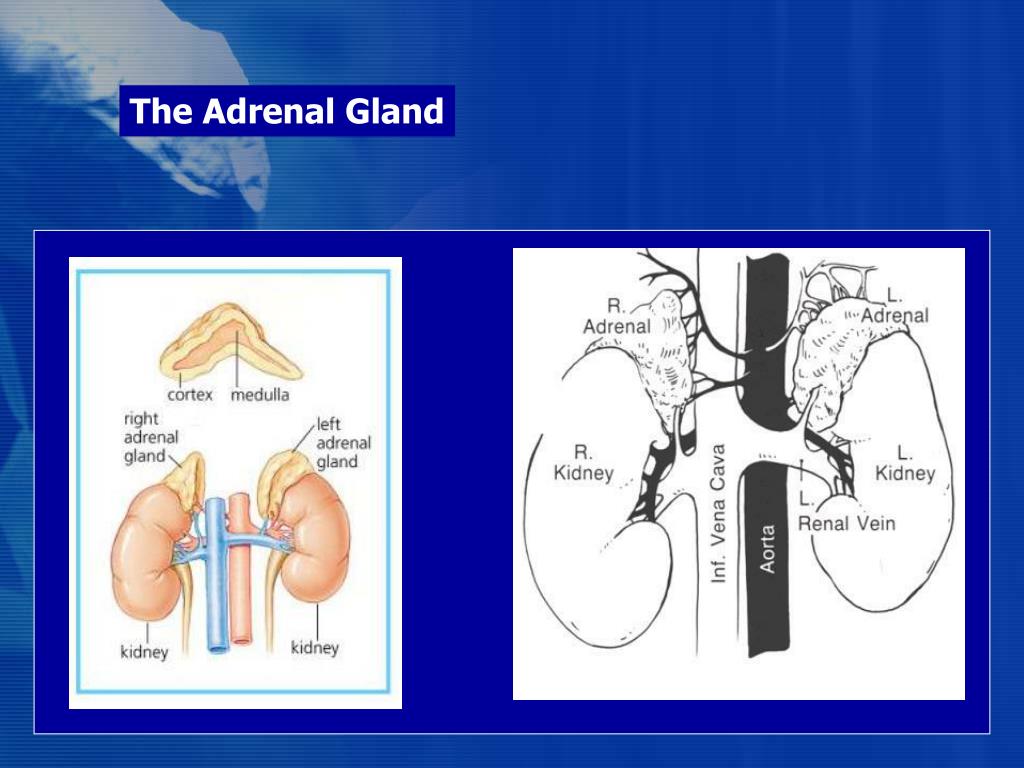 DEFINITION OF ADRENAL INCIDENTILOMA
An adrenal incidentaloma is an 
 adrenal mass detected on cross-sectional imaging performed for an unrelated indication. 
The incidence of these lesions iden- tified by CT scans ranges from 0.4% to 4.4%.
DIFFERENTIAL DIAGNOSIS
By definition, patients with incidentalomas do not have clinically overt Cushing’s syndrome, but subclinical Cushing’s syndrome is estimated to occur in approximately 8% of patients 
The adrenal is a common site of metastases of lung and breast tumors, melanoma, renal cell cancer, and lymphoma. In patients with a history of nonadrenal cancer and a unilat- eral adrenal mass, the incidence of metastatic disease has been reported to range from 32% to 73%. 
Myelolipomas are benign, biochemically nonfunctioning lesions composed of ele- ments of hematopoietic and mature adipose tissue, which are rare causes of adrenal incidentaloma. Other less commonly encountered lesions include adrenal cysts, ganglioneuromas, and hemorrhage.
INVESTIGATIONS
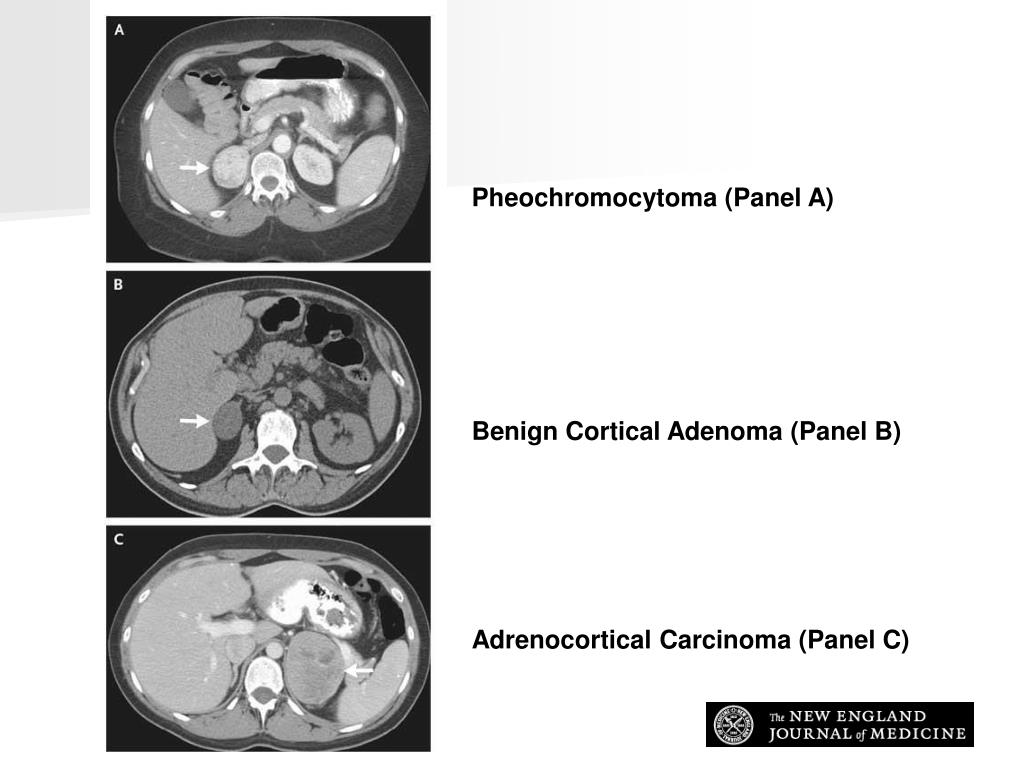 TREATMENT
Nonoperative therapy, with close periodic follow-up, is advised for lesions <4 cm in diameter with benign imaging characteristics, whereas adrenalectomy is recommended for lesions ≥4 cm in size due to the increased risk of cancer.
MANAGEMENT ALGORITHM
FOLLOW UP
Repeating hormonal screening with a 1-mg dexamethasone suppression test and urinary catecholamines and metabolites yearly for 5 years as the risk of hypersecretion appears to plateau after this time period. 
It also recommends repeat imaging at 3 to 6 months and then annually for 1 to 2 years. 
Adrenalectomy is recommended for lesions that grow ≥1 cm or if autonomous hormone secretion develops during follow-up.
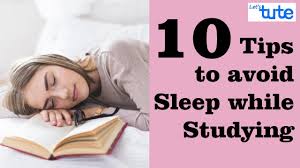 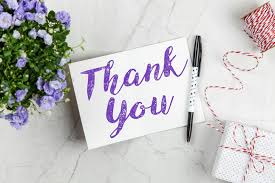